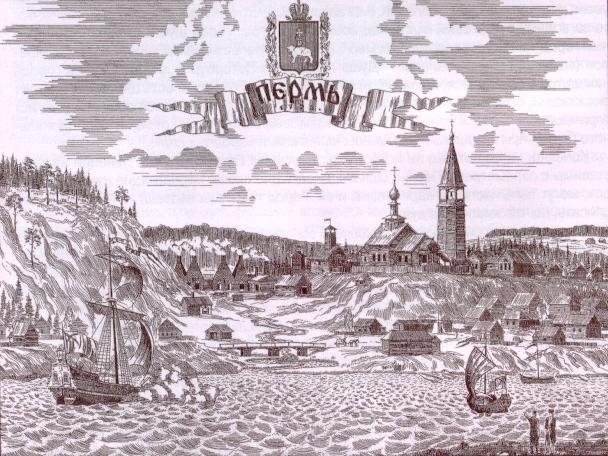 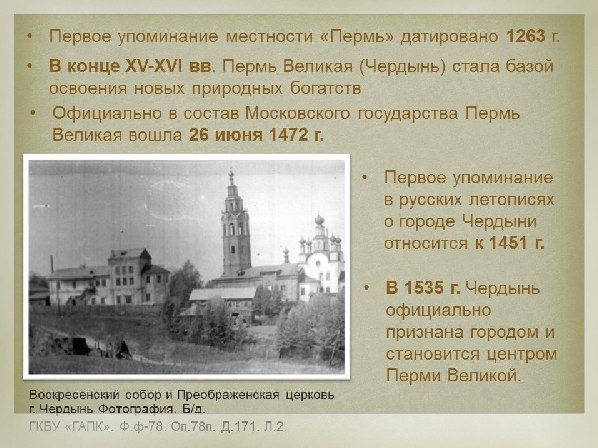 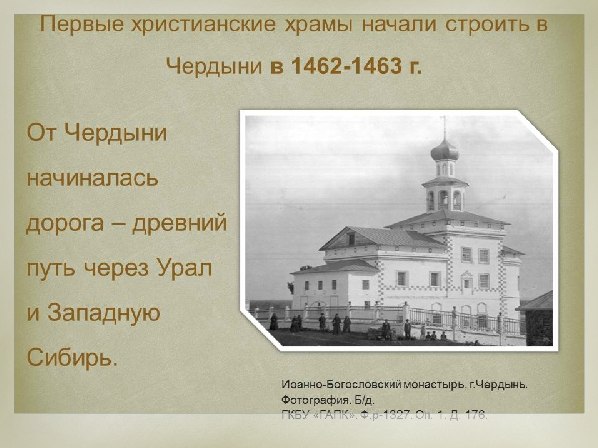 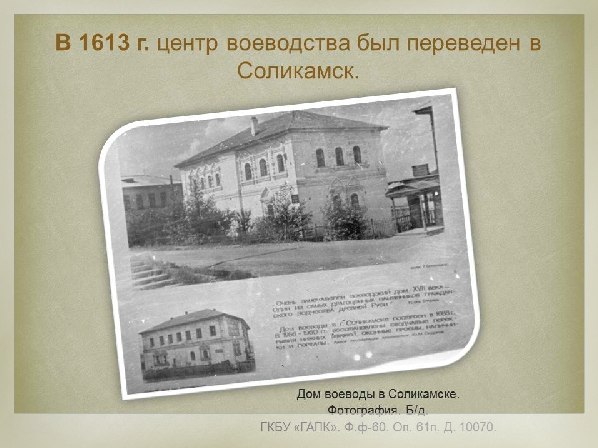 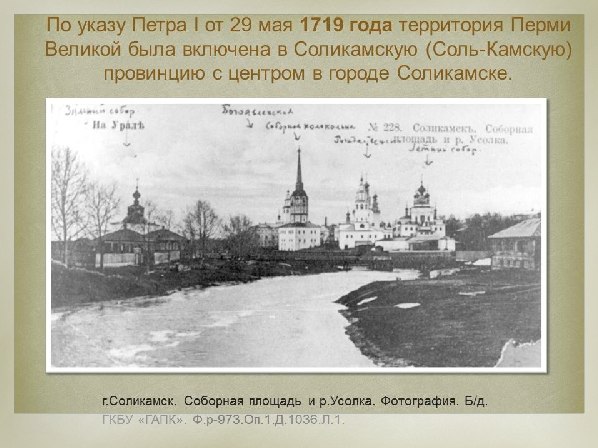 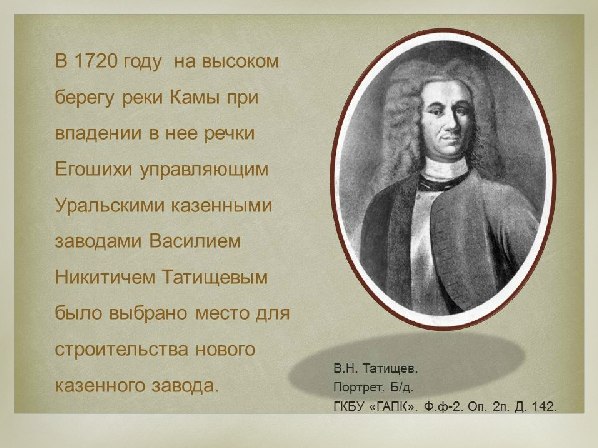 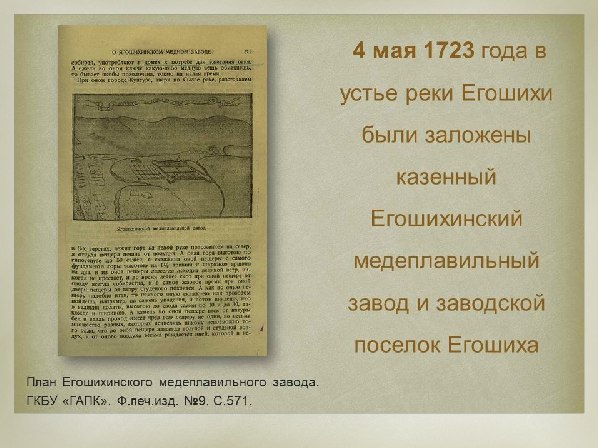 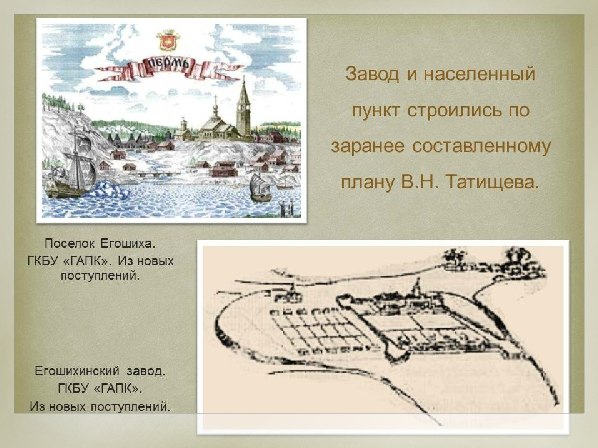 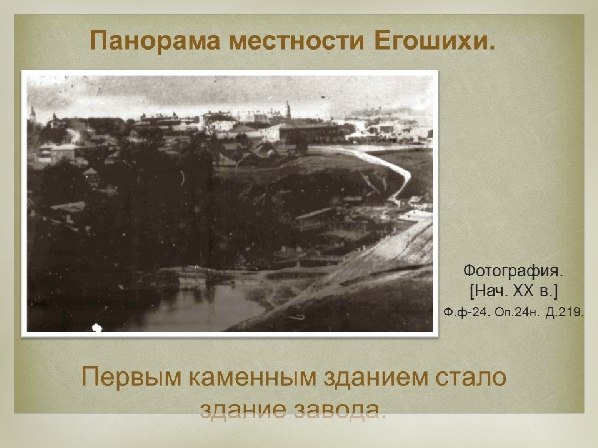 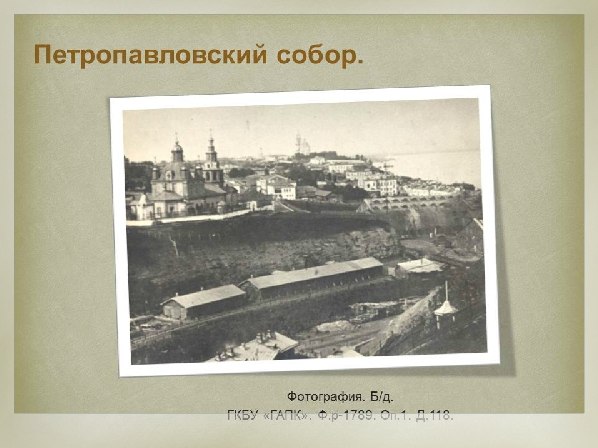 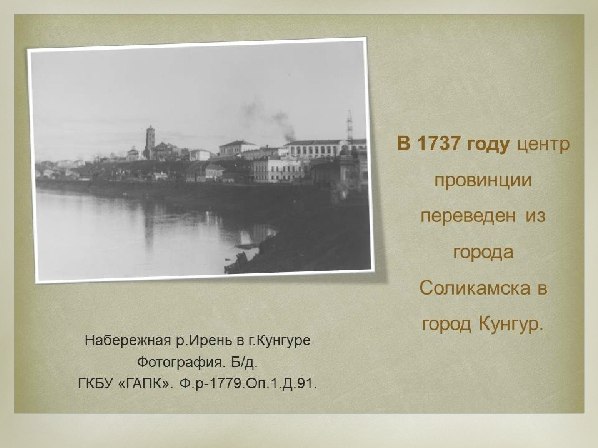 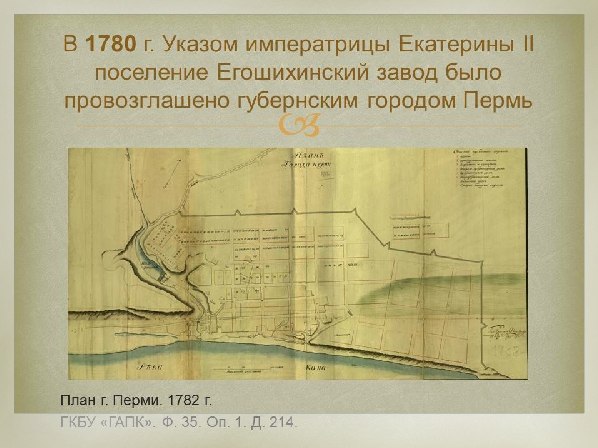 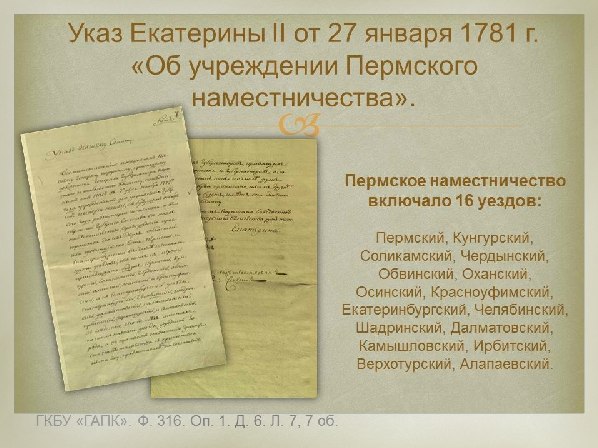 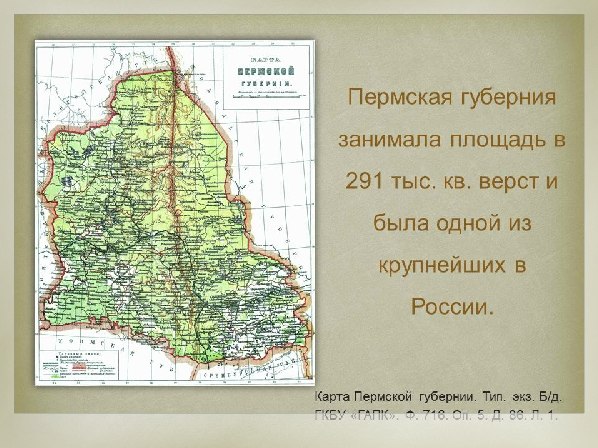 Здесь изображены девять животных - лиса, выдра, лось, олень, росомаха, горностай северный медведь, куница и белка .Жизнь наших предков зависела от охоты. Она кормит, дает возможность торговать.
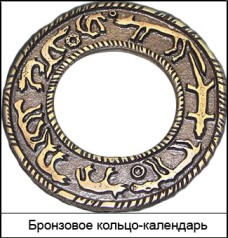 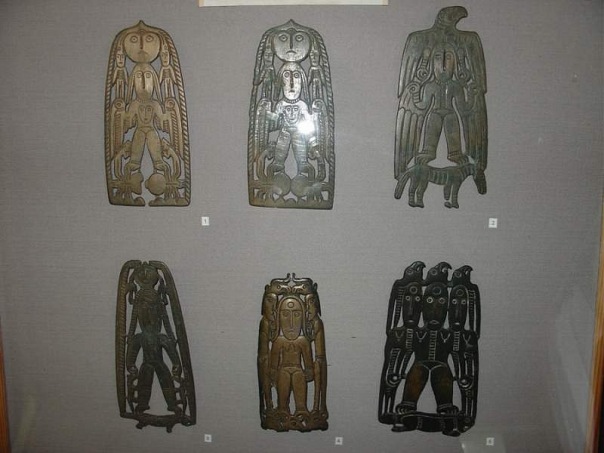 Вот эти шаманские изображения, чудские образки, культовое литье металлопластика III–XII в. н.э. нашли в нашем крае на месте древних чудских городищ.